Hosea & Amos: Lesson 6
Please connect with your smartphone below to participate in our class activities
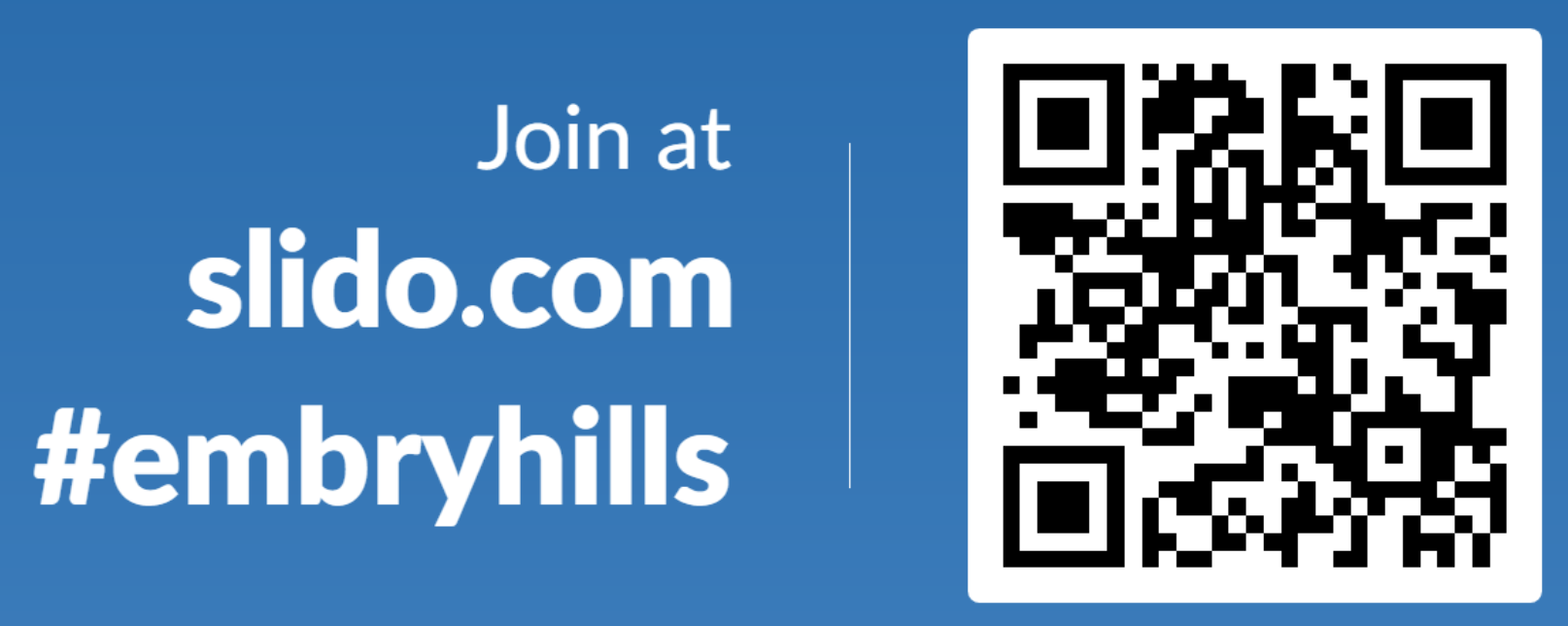 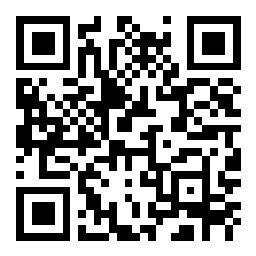 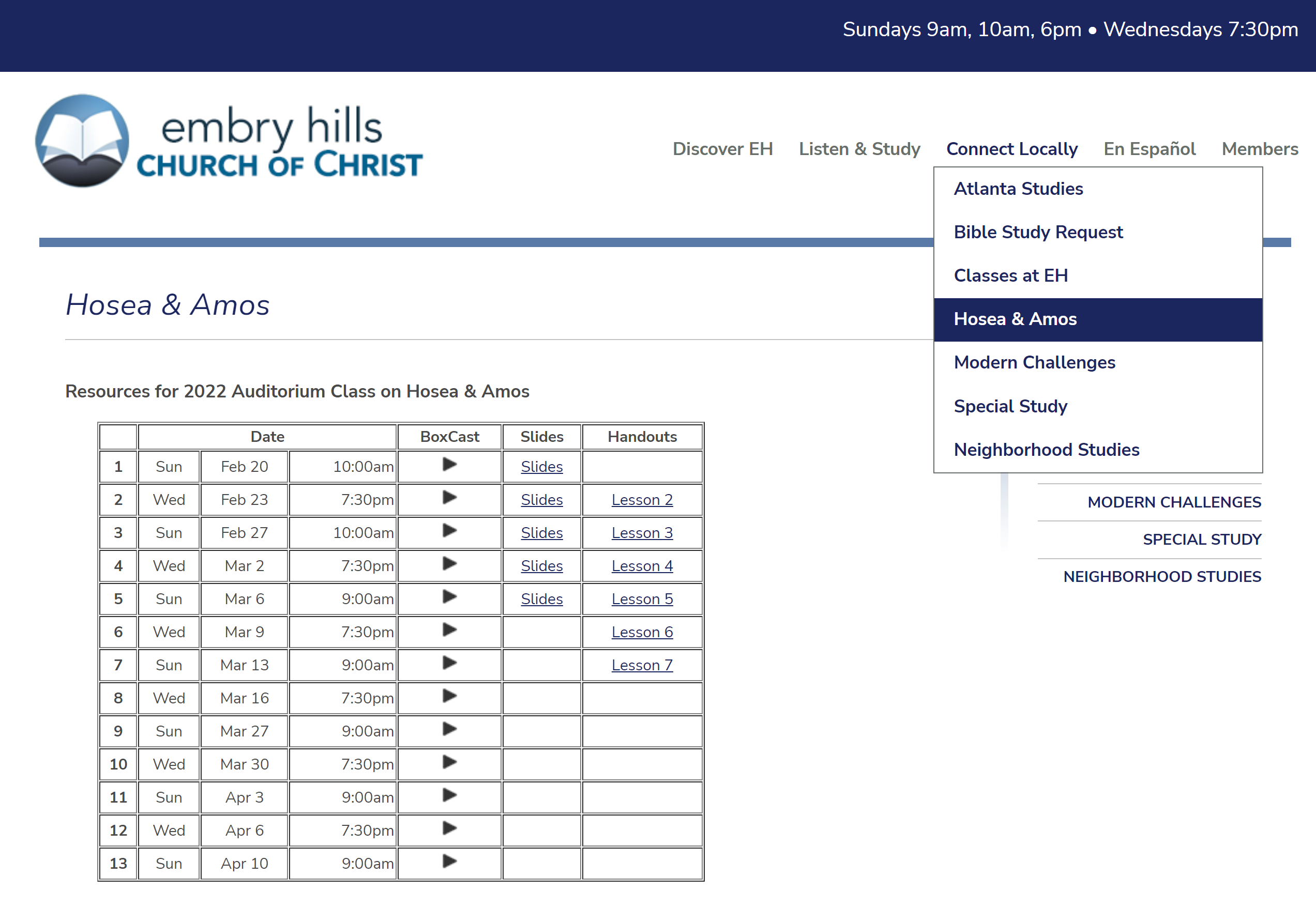 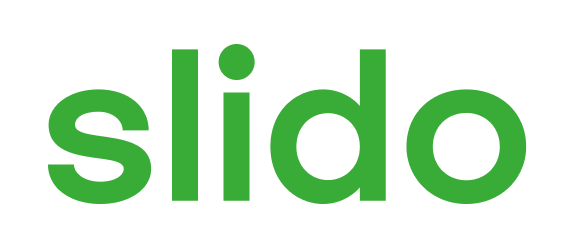 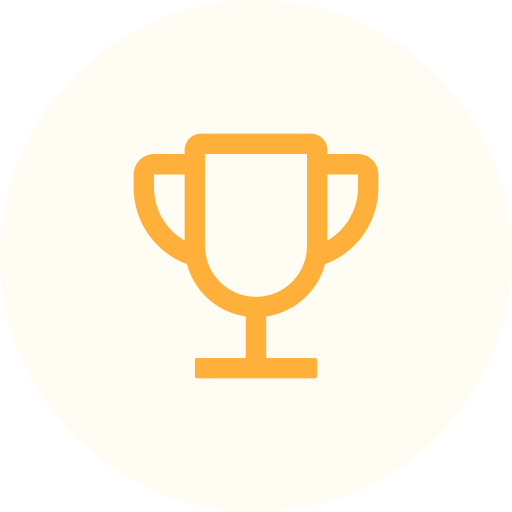 Which is NOT true about Hosea?
ⓘ Start presenting to display the poll results on this slide.
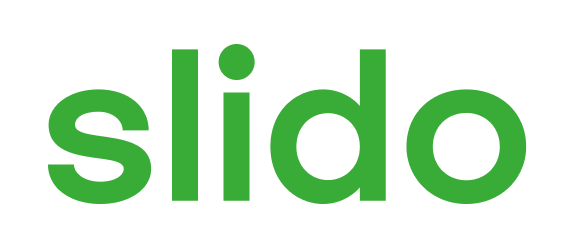 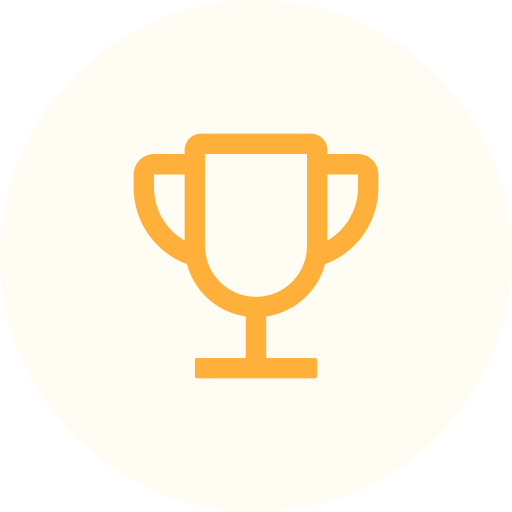 Which is NOT true about Amos?
ⓘ Start presenting to display the poll results on this slide.
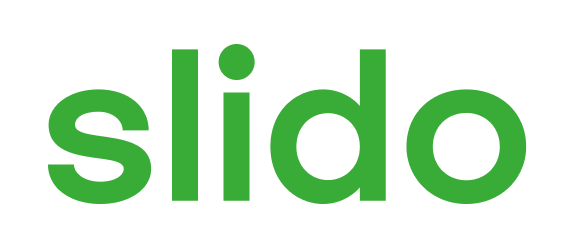 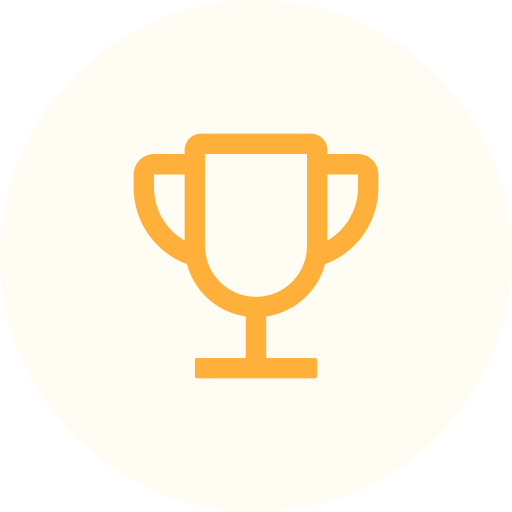 What best describes the people of Israel during the time of Hosea & Amos?
ⓘ Start presenting to display the poll results on this slide.
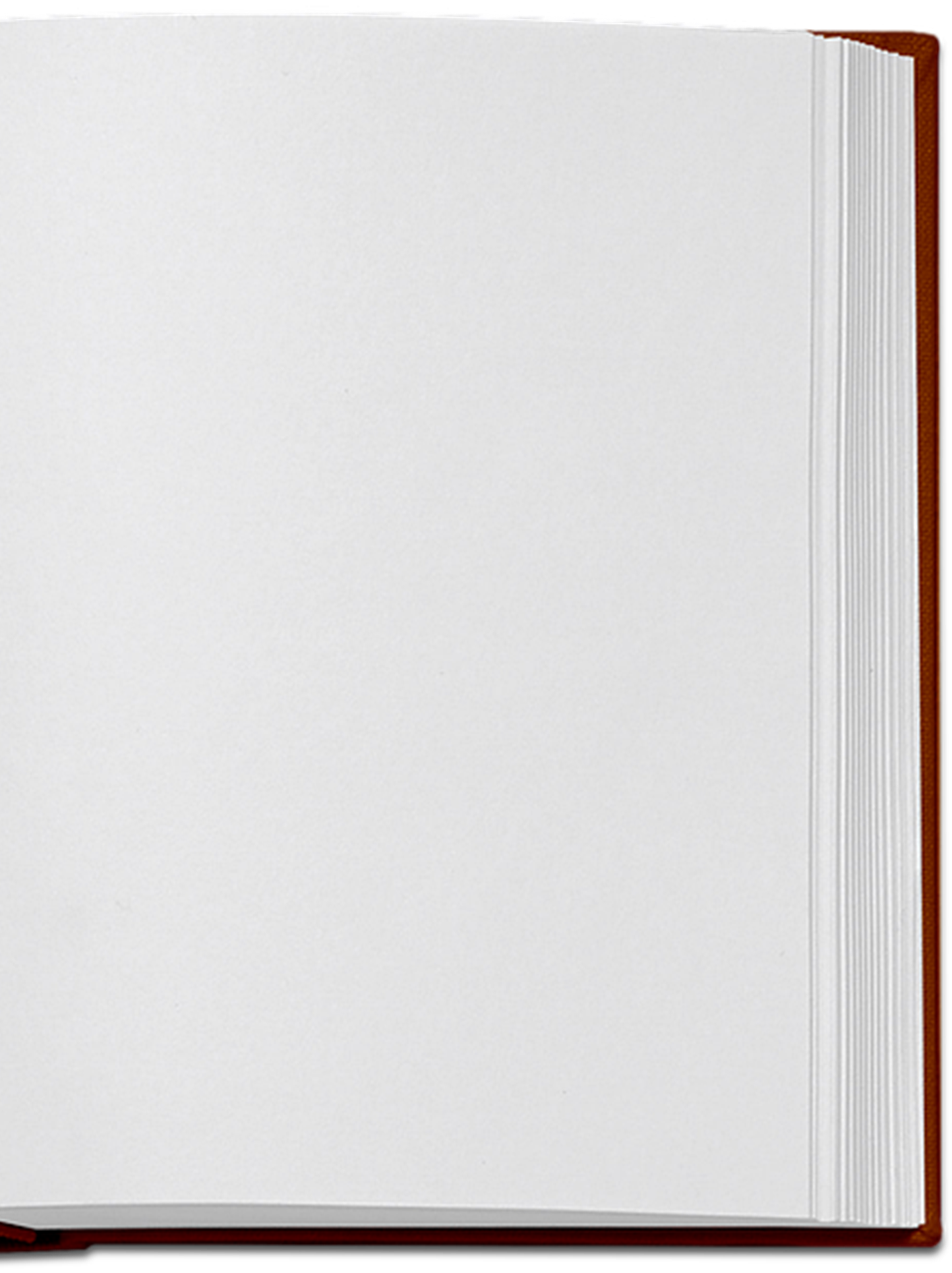 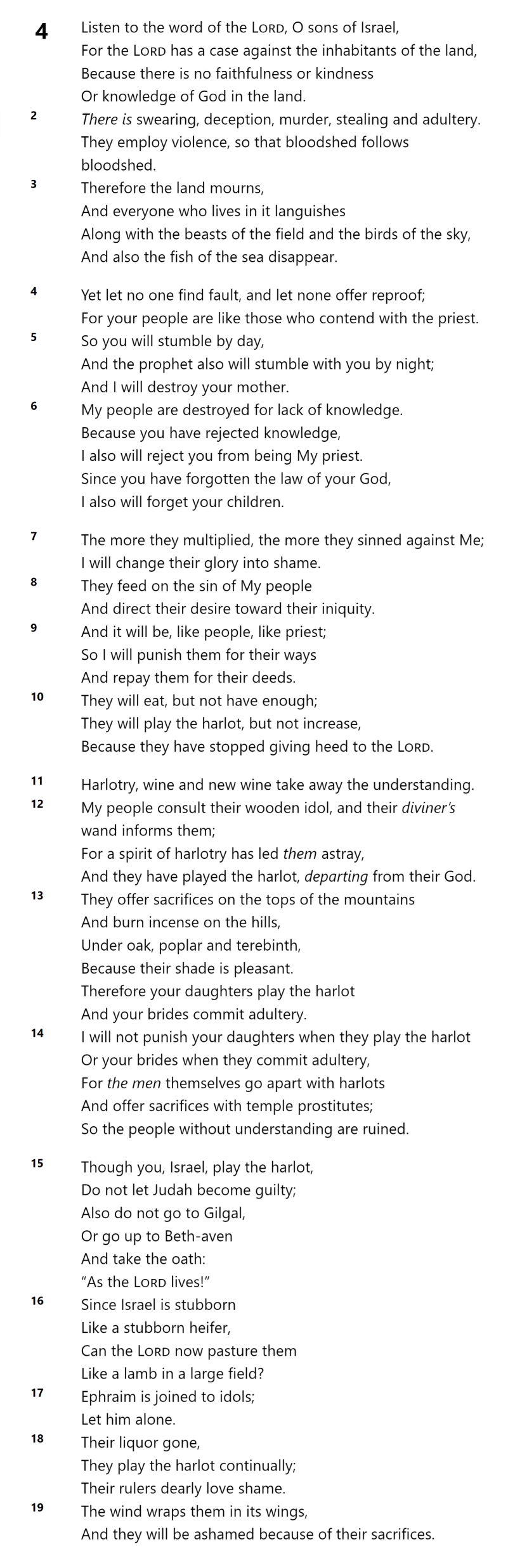 Hosea 4
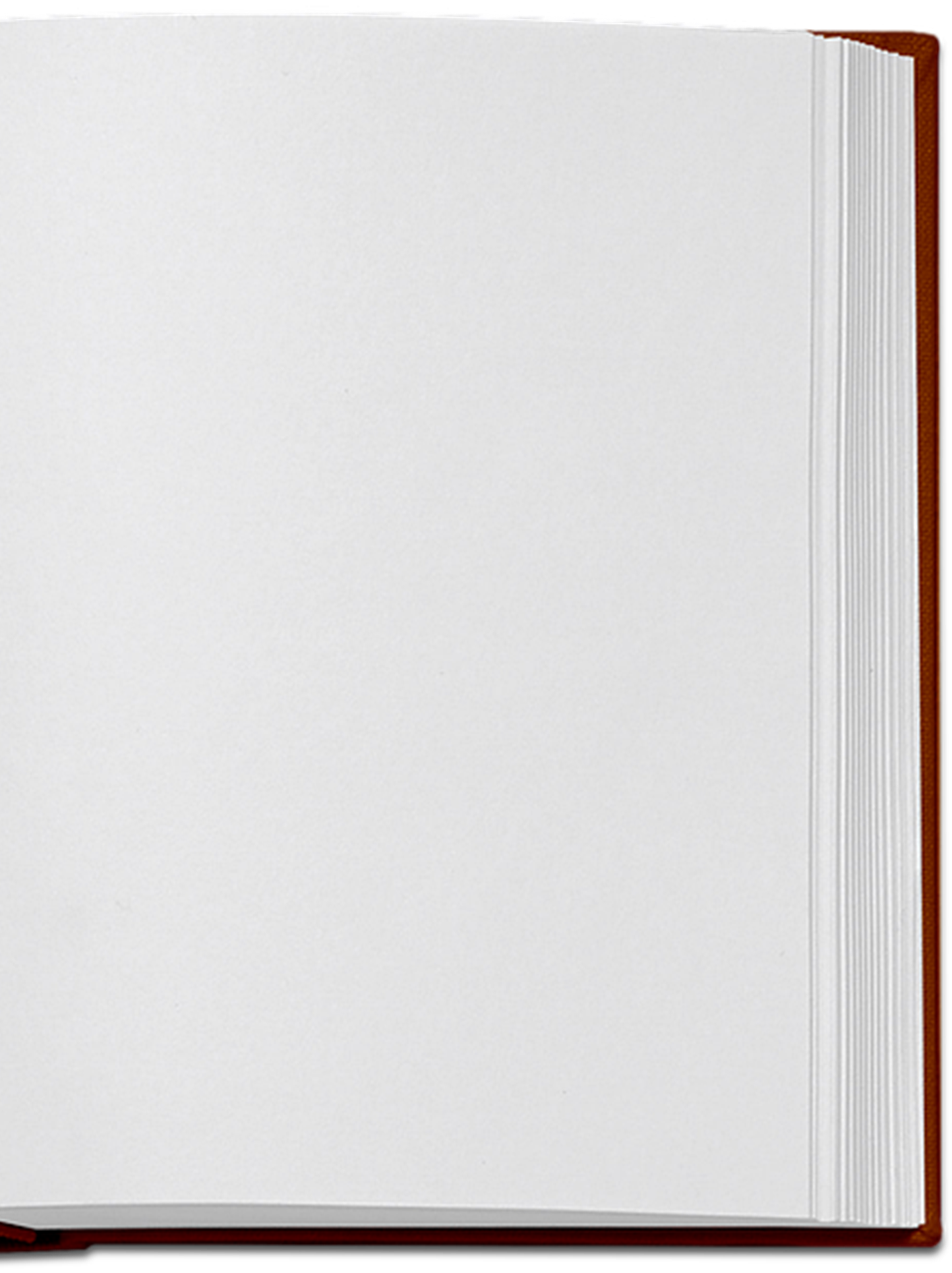 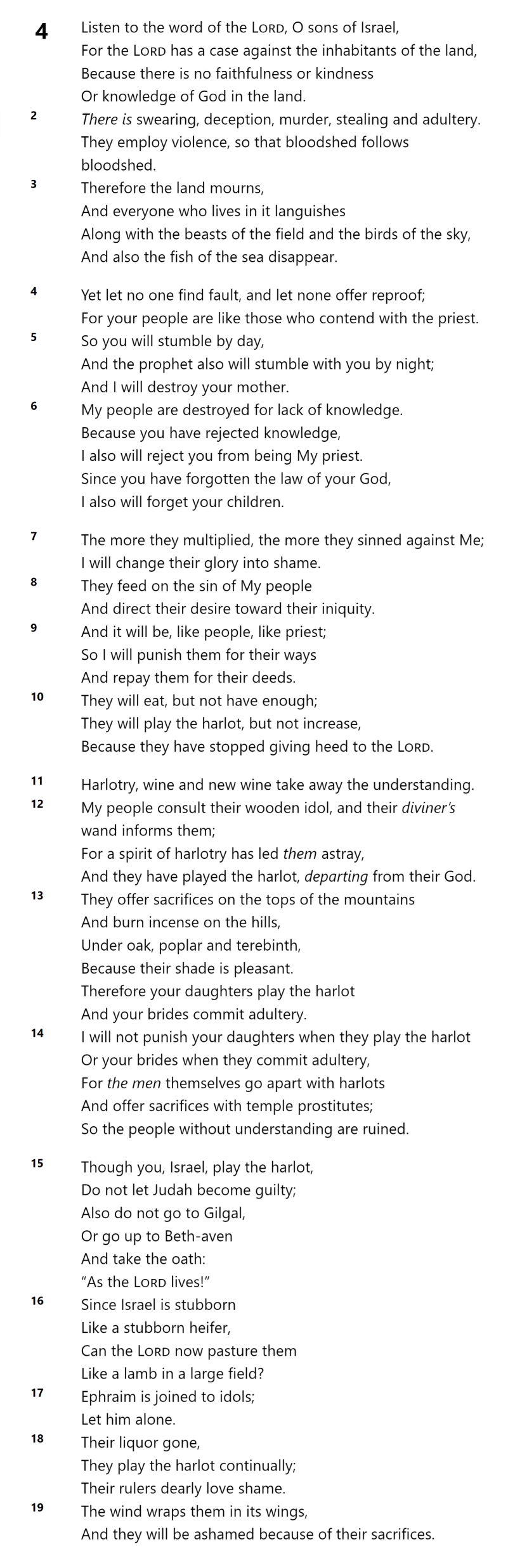 Hosea 4
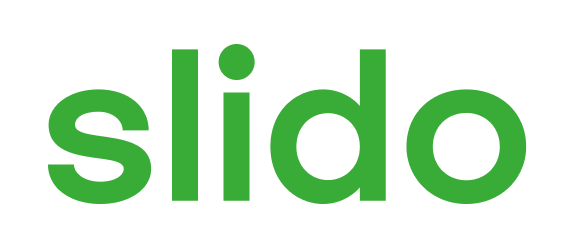 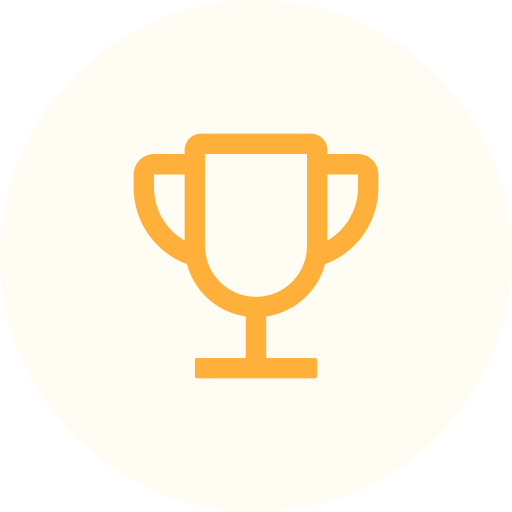 According to Deuteronomy 17:8-12, anyone who  disagrees with the instructions of a priest:
ⓘ Start presenting to display the poll results on this slide.
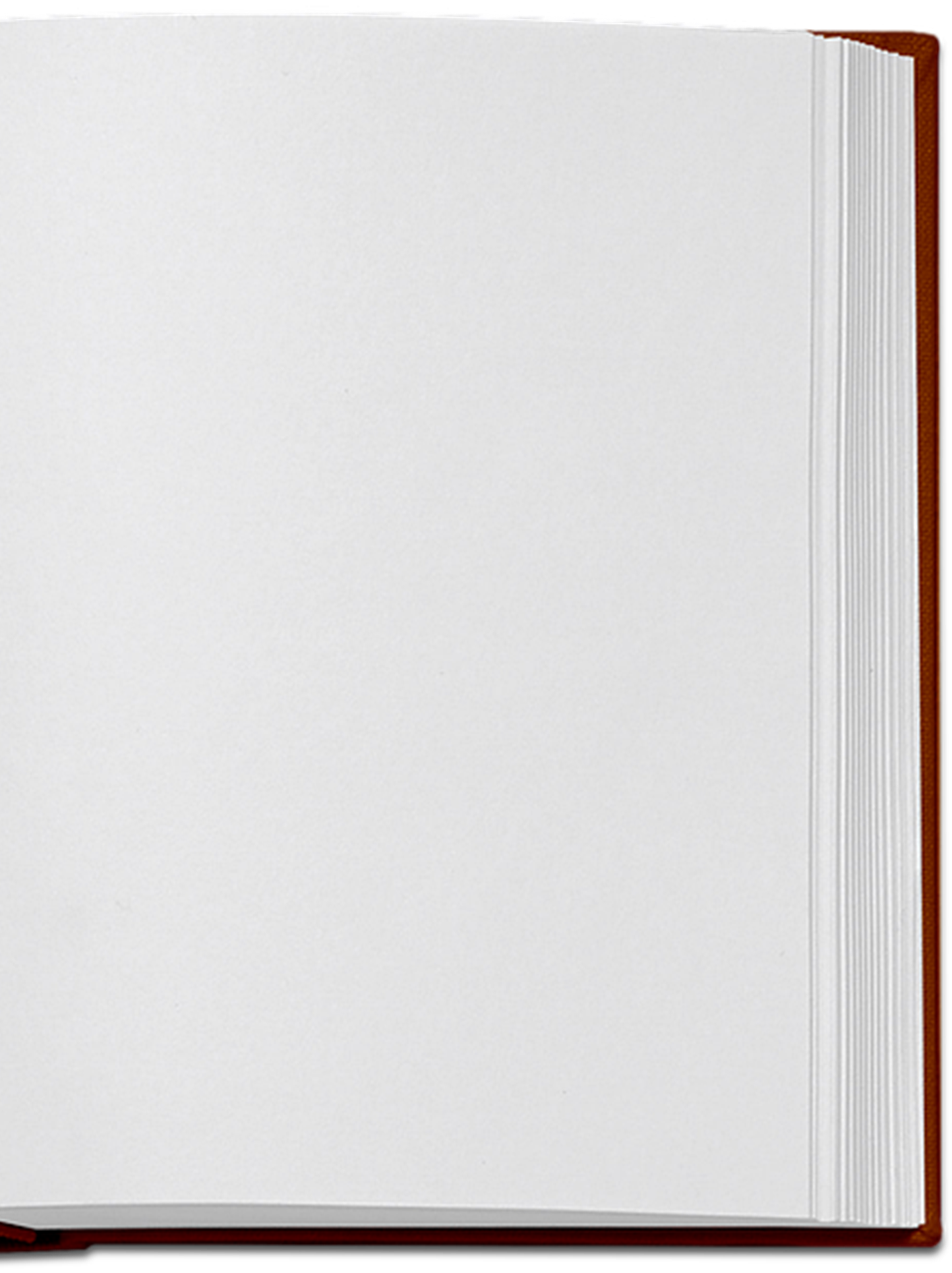 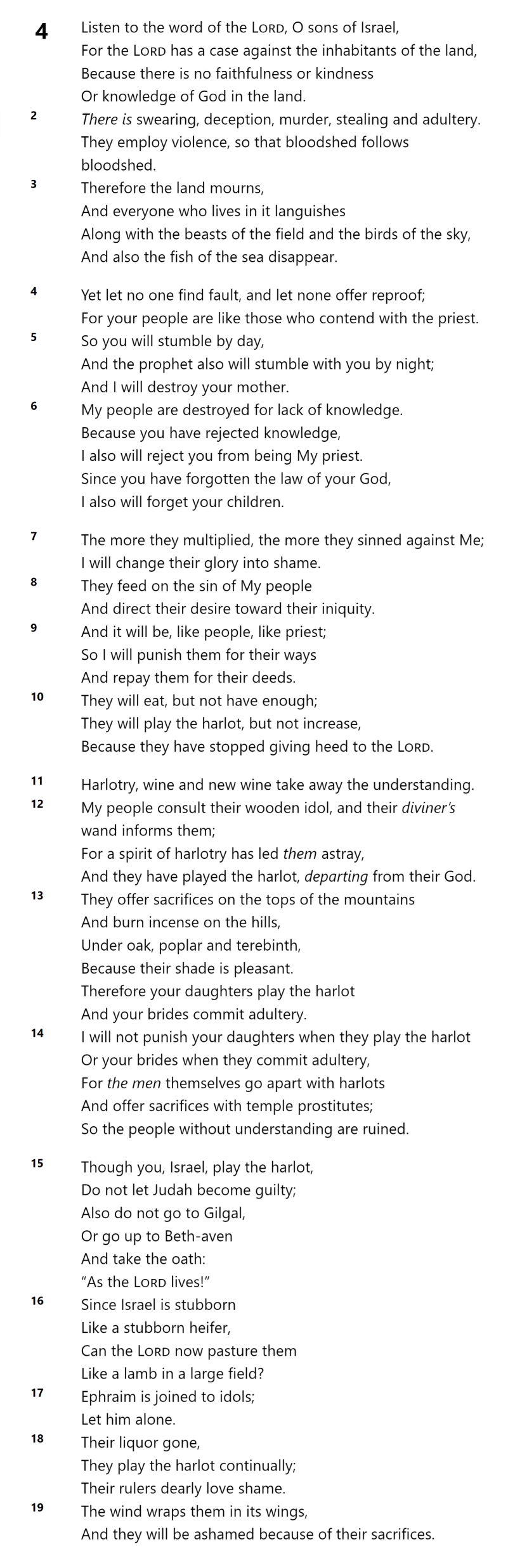 Hosea 4
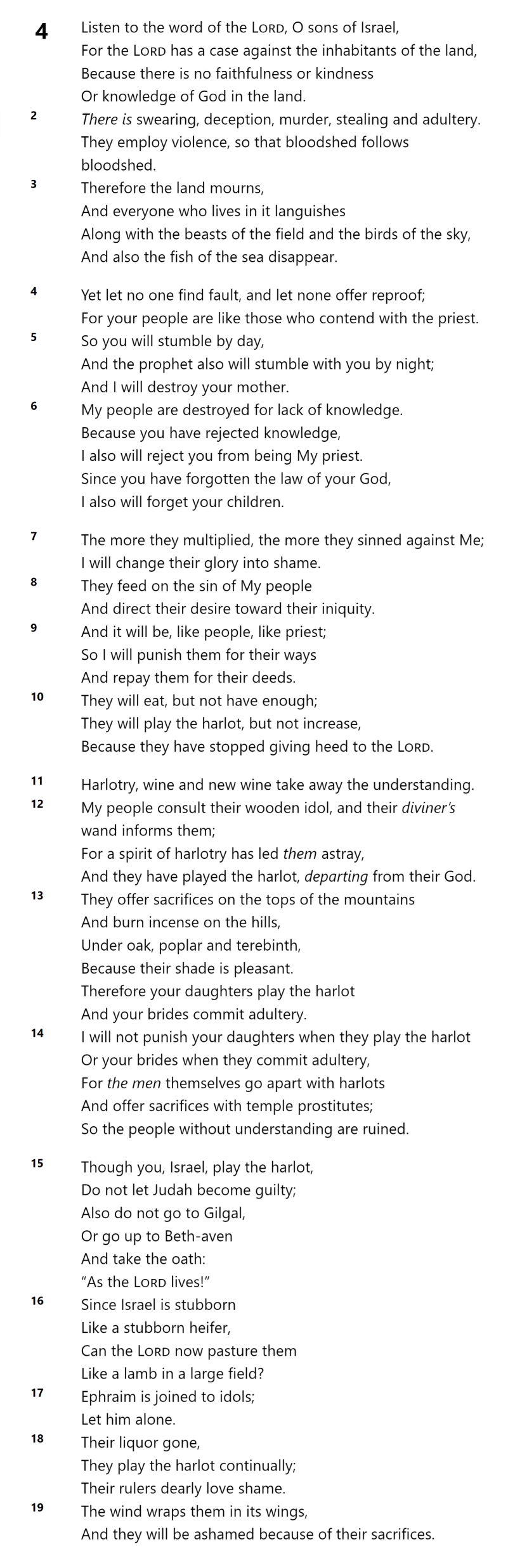 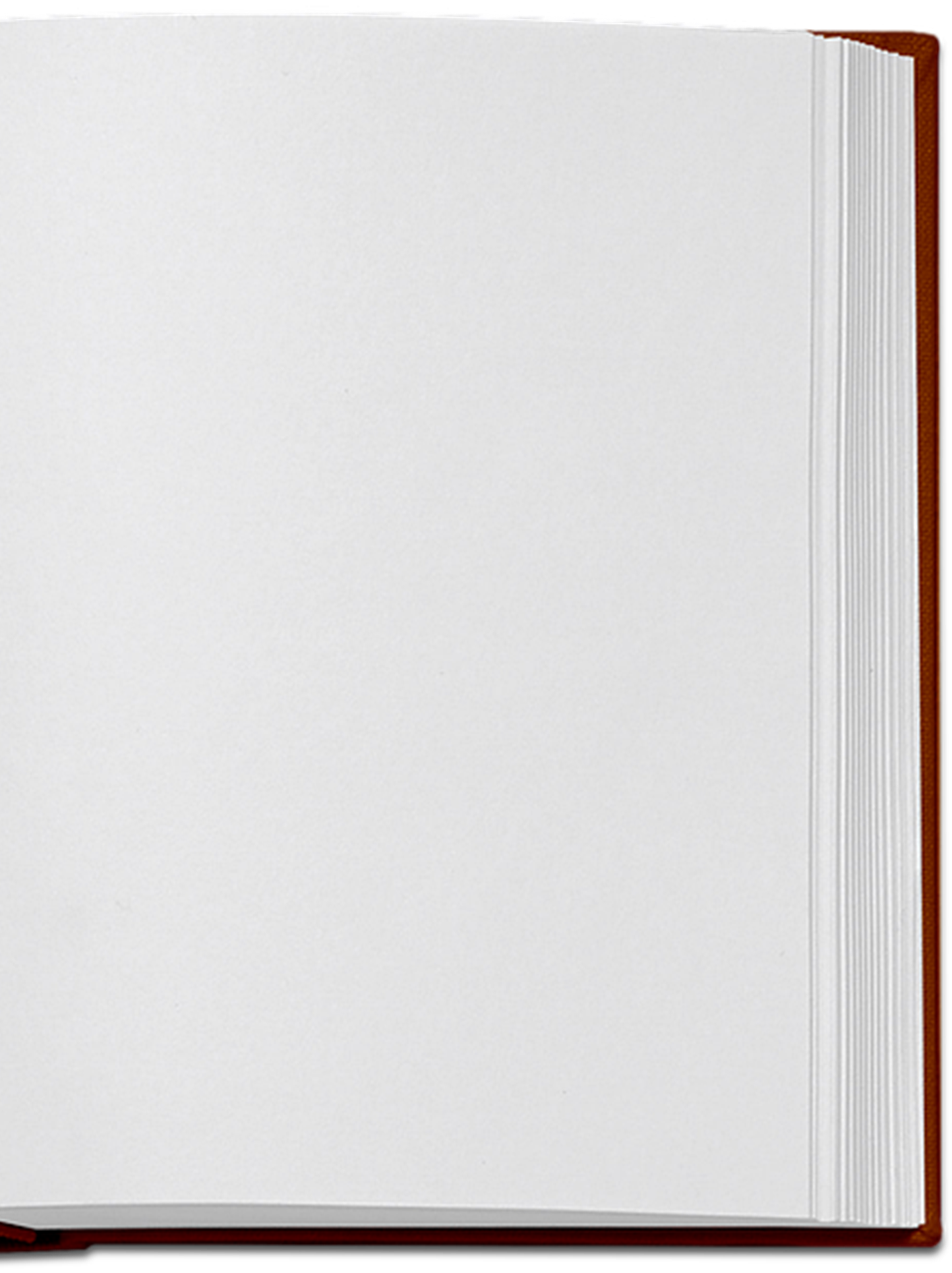 Hosea 4
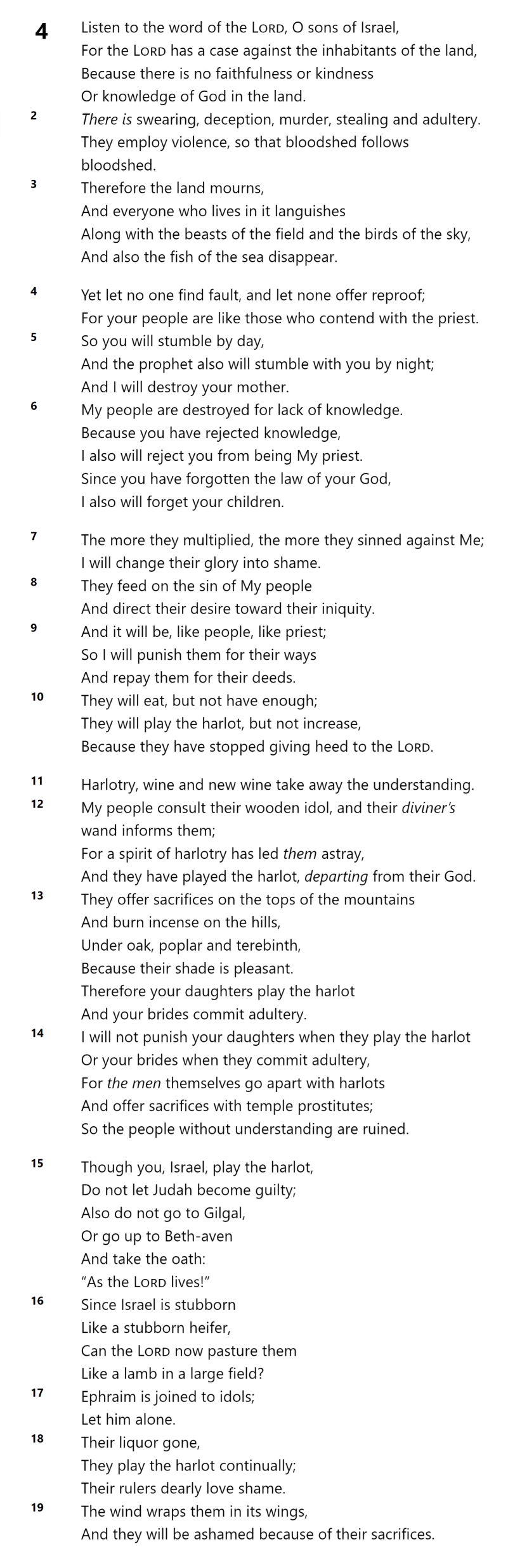 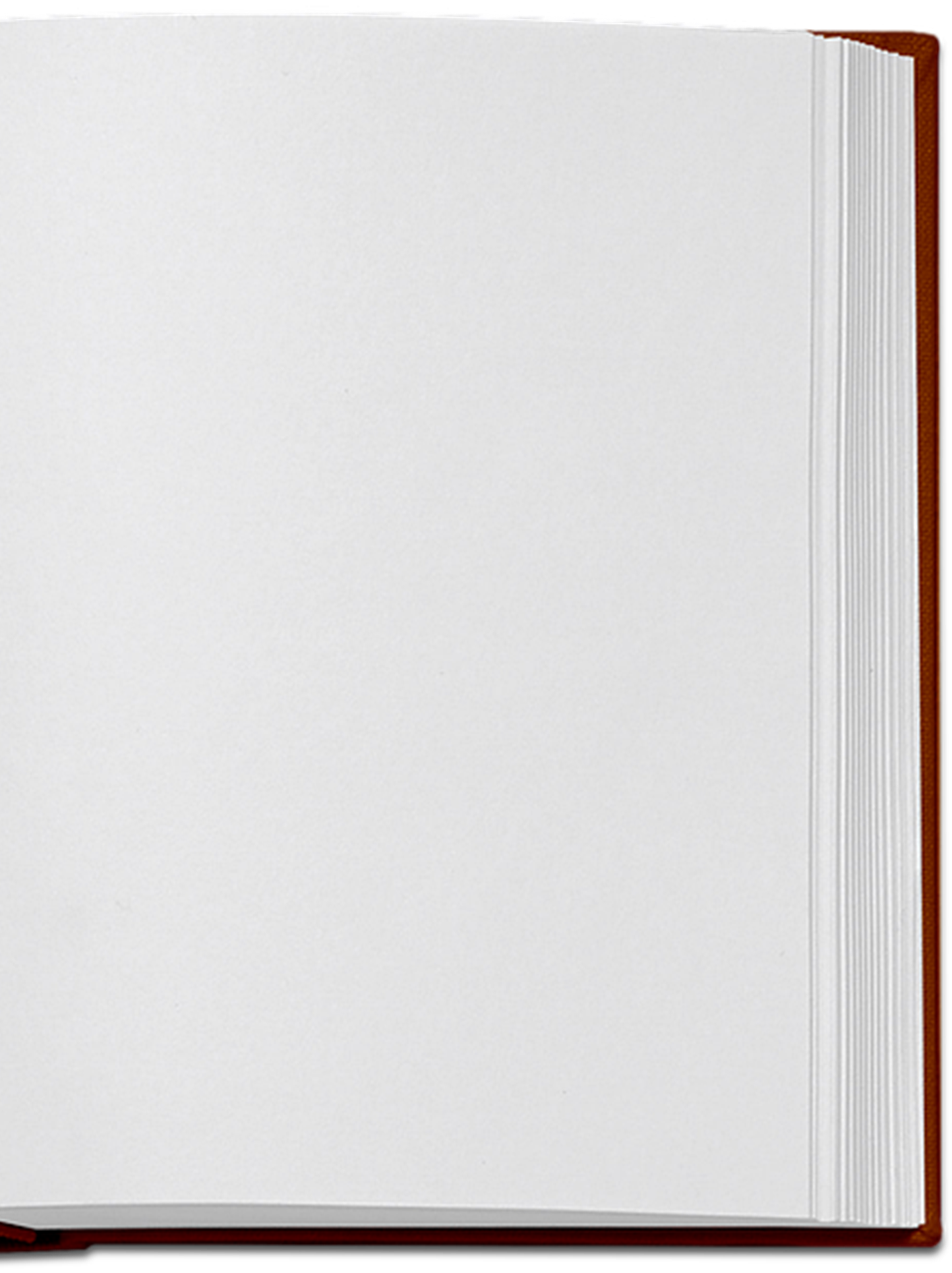 Hosea 4
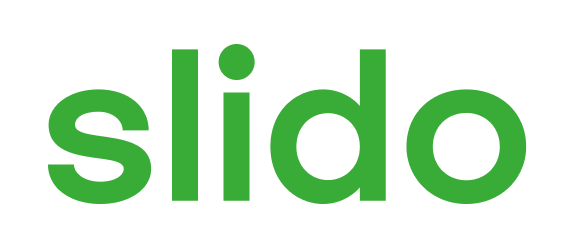 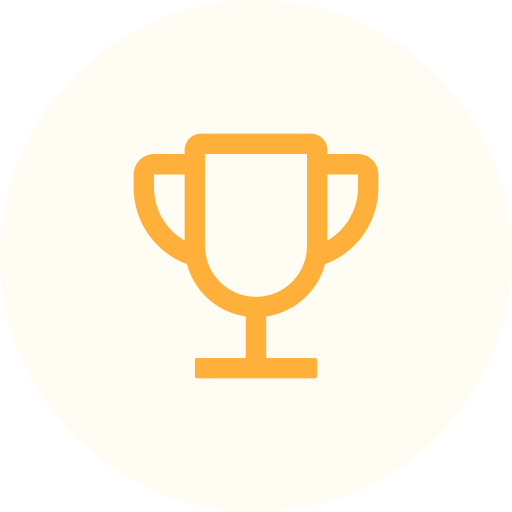 In Amos 4, the "cows of Bashan" were
ⓘ Start presenting to display the poll results on this slide.
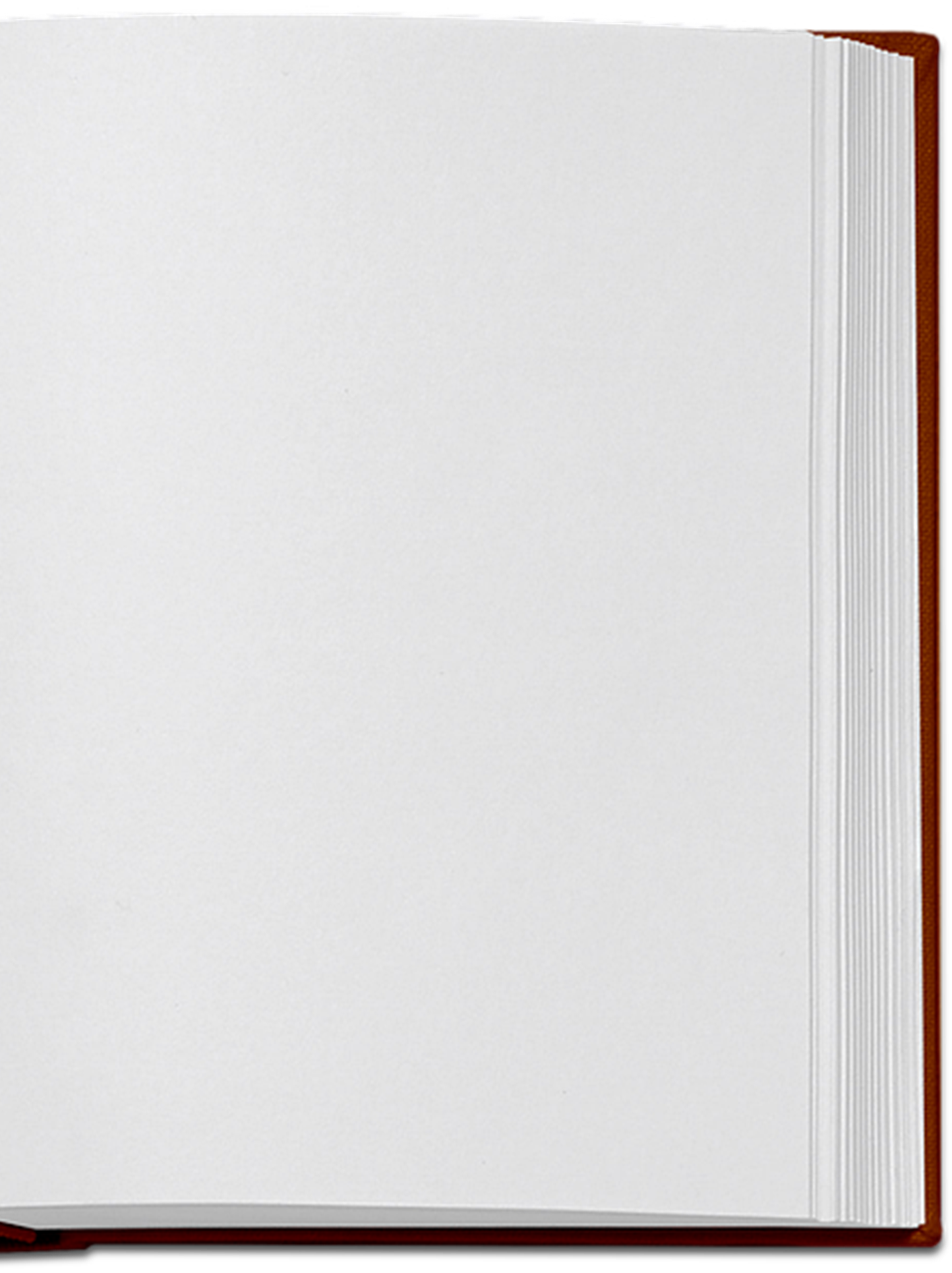 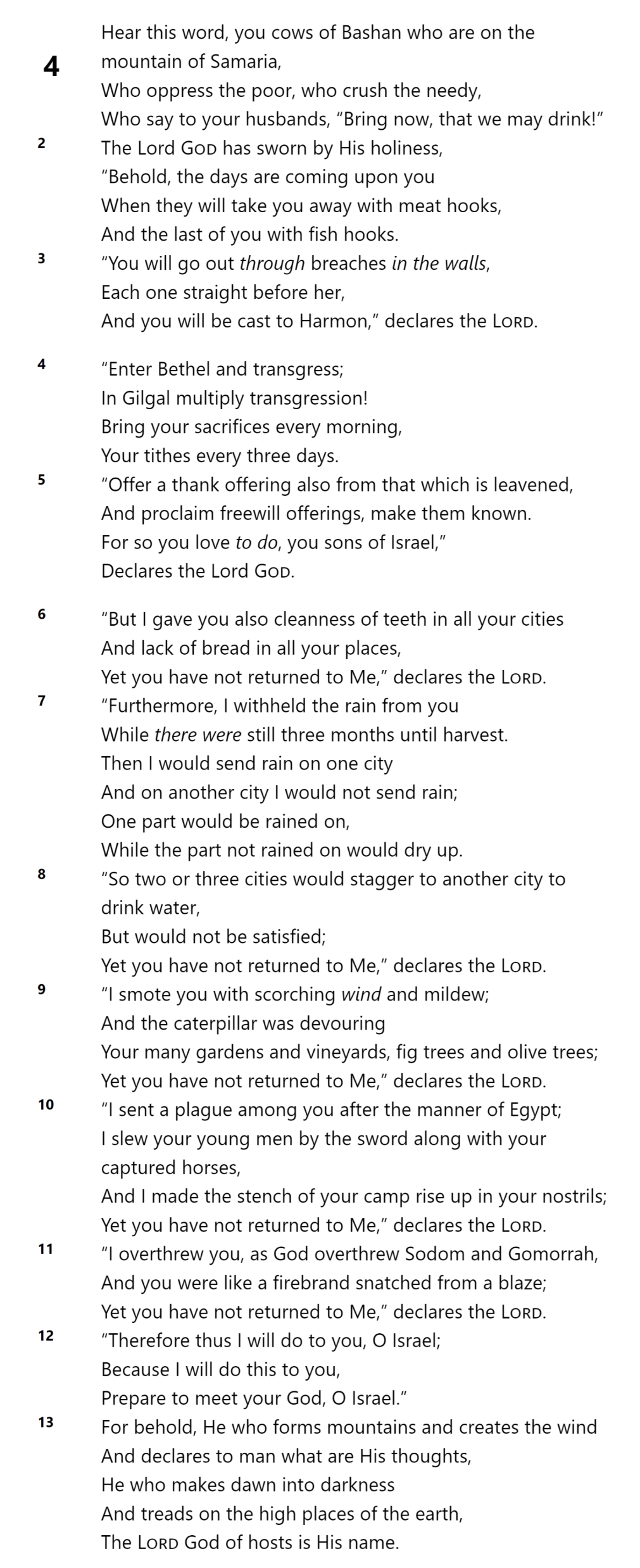 Amos 4
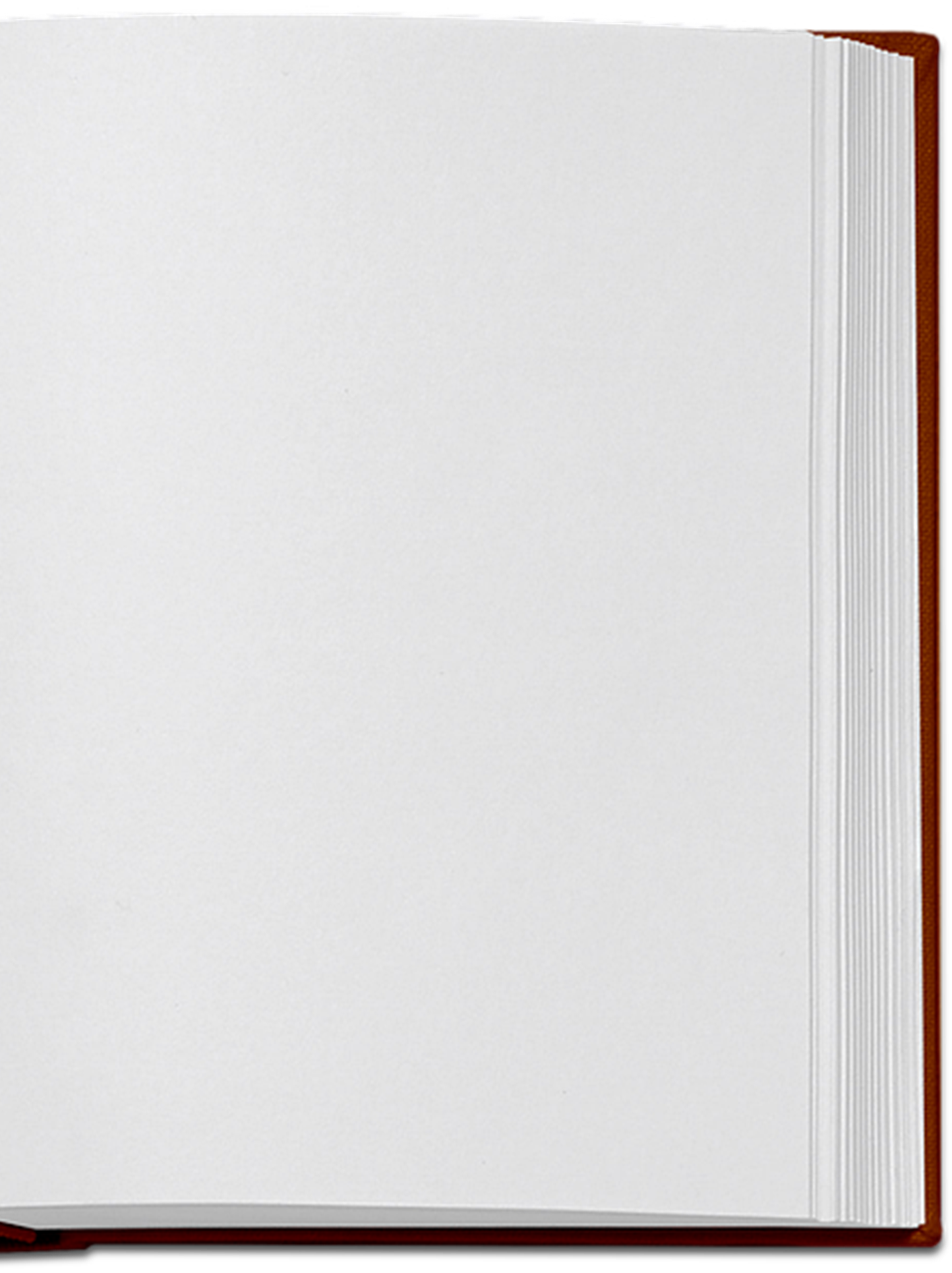 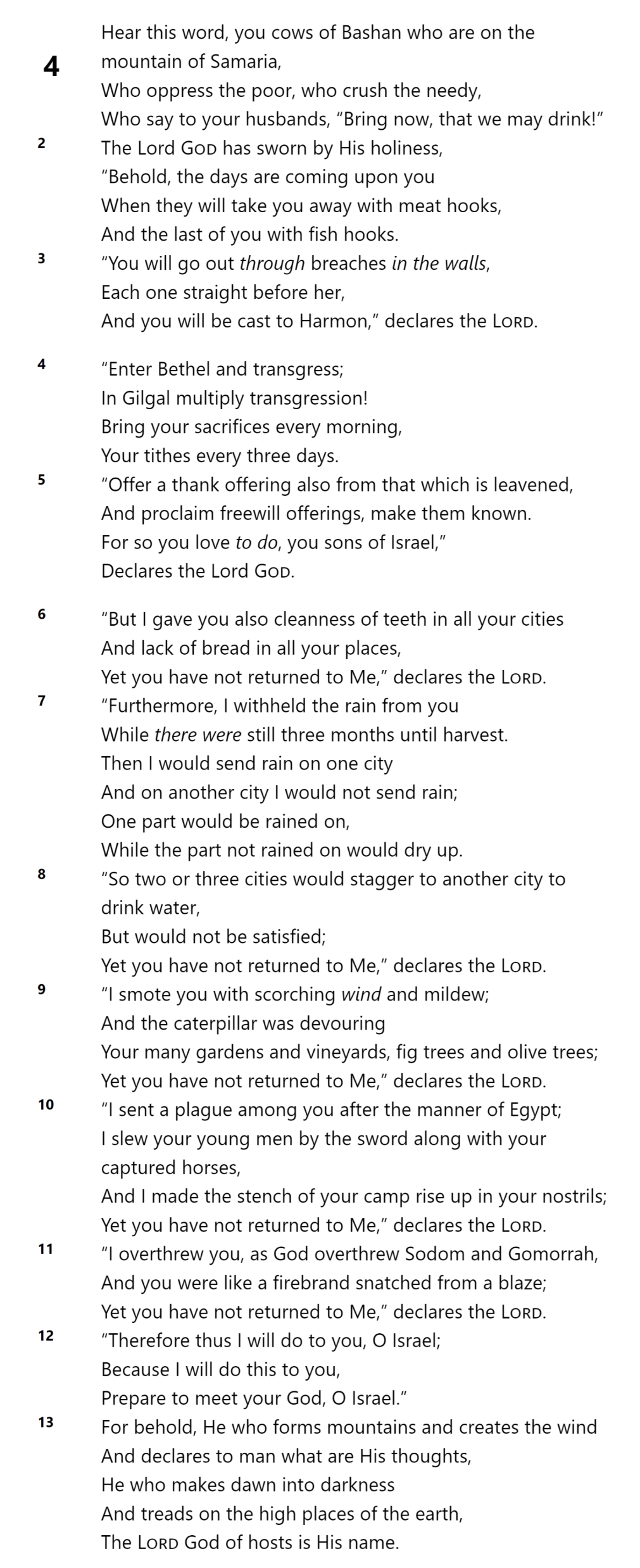 Amos 4
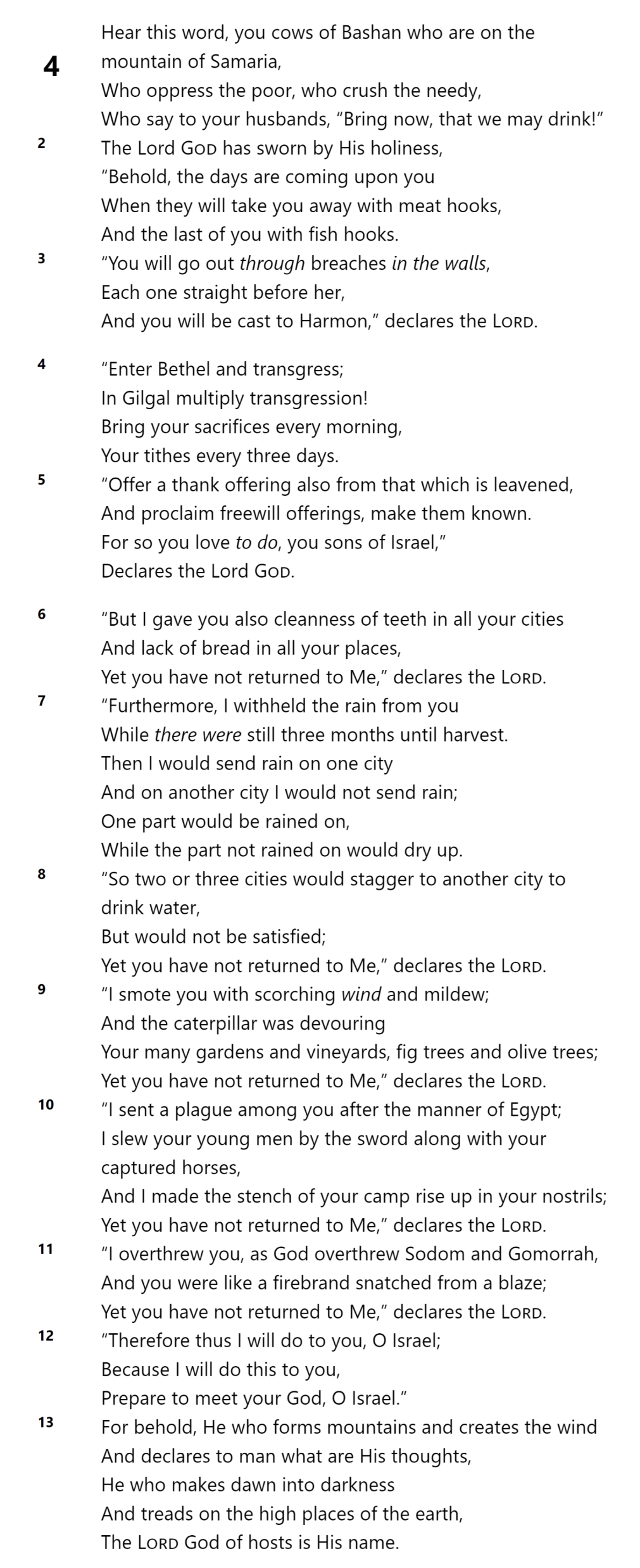 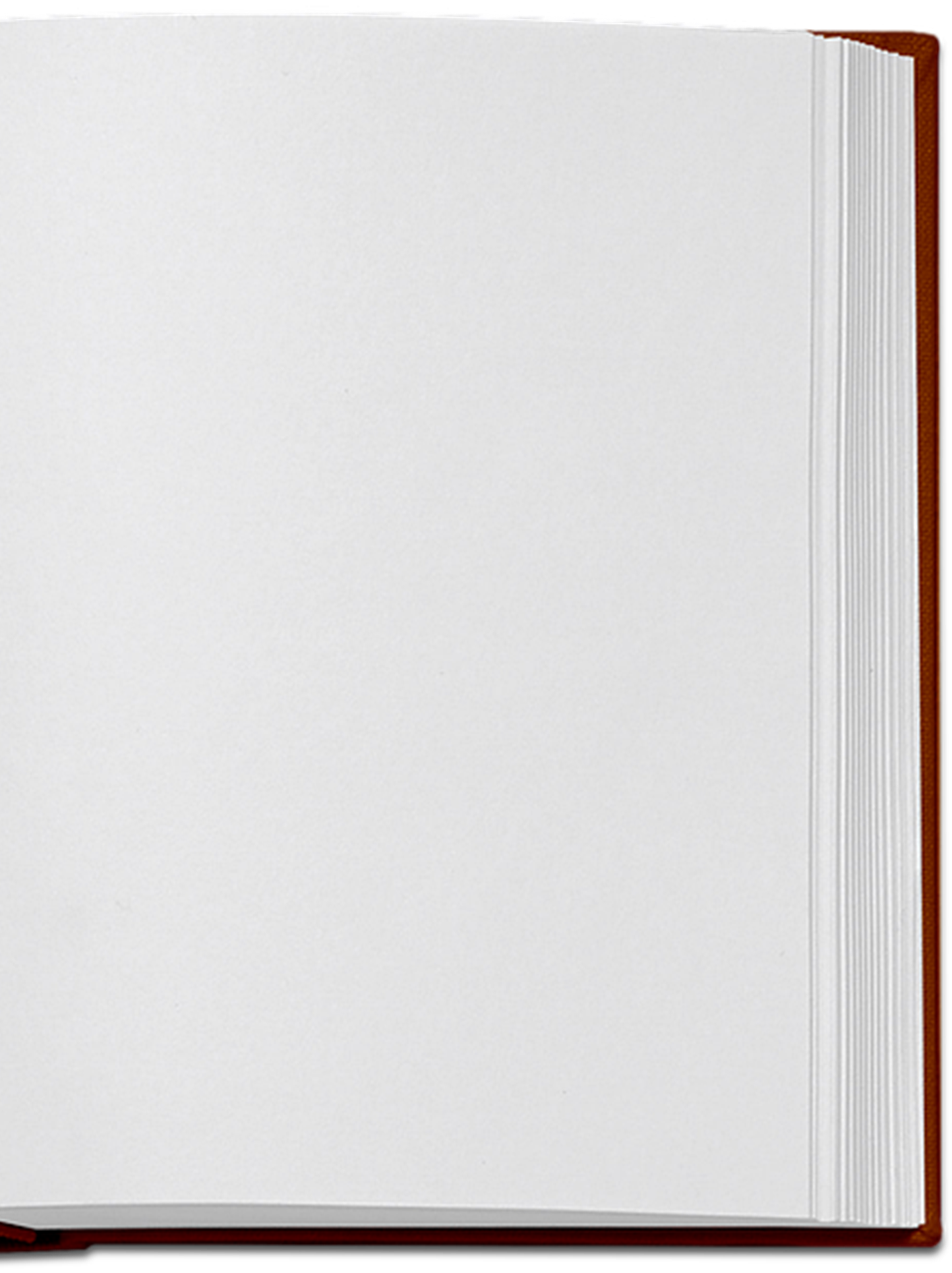 FAMINE
DROUGHT
Amos 4
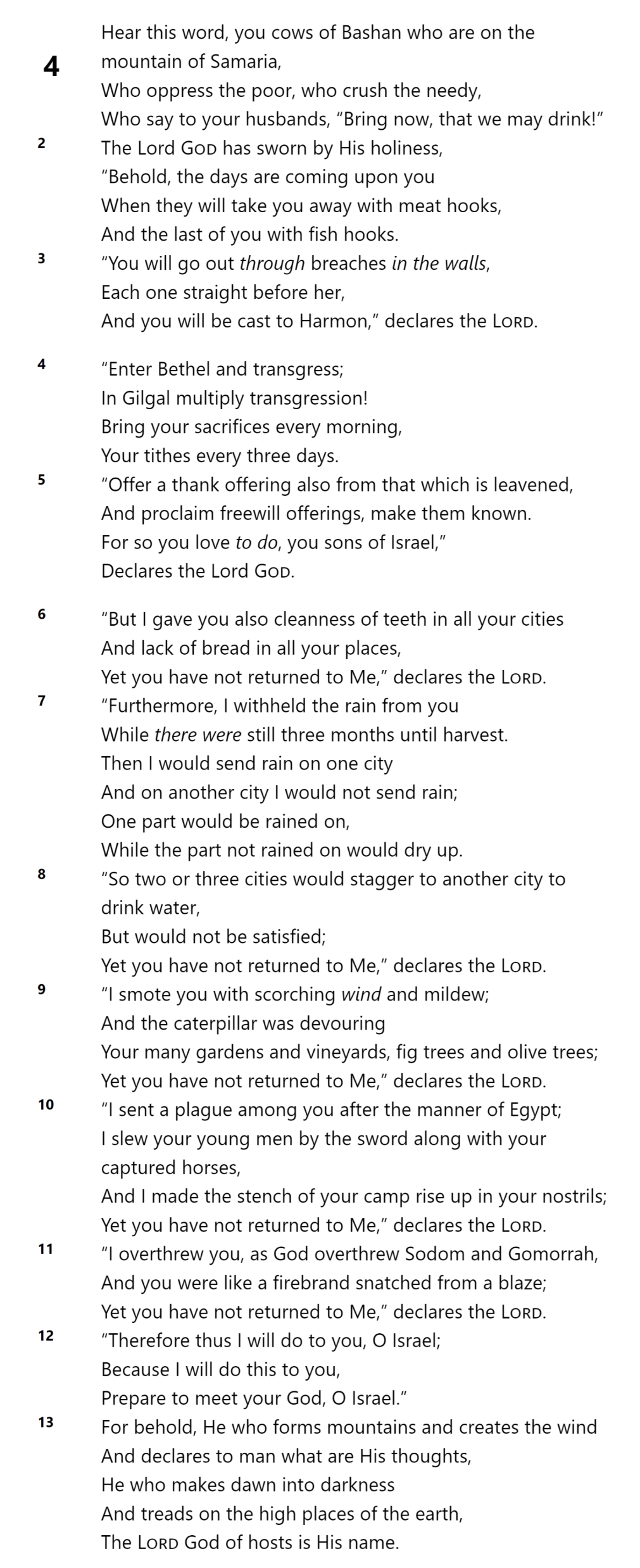 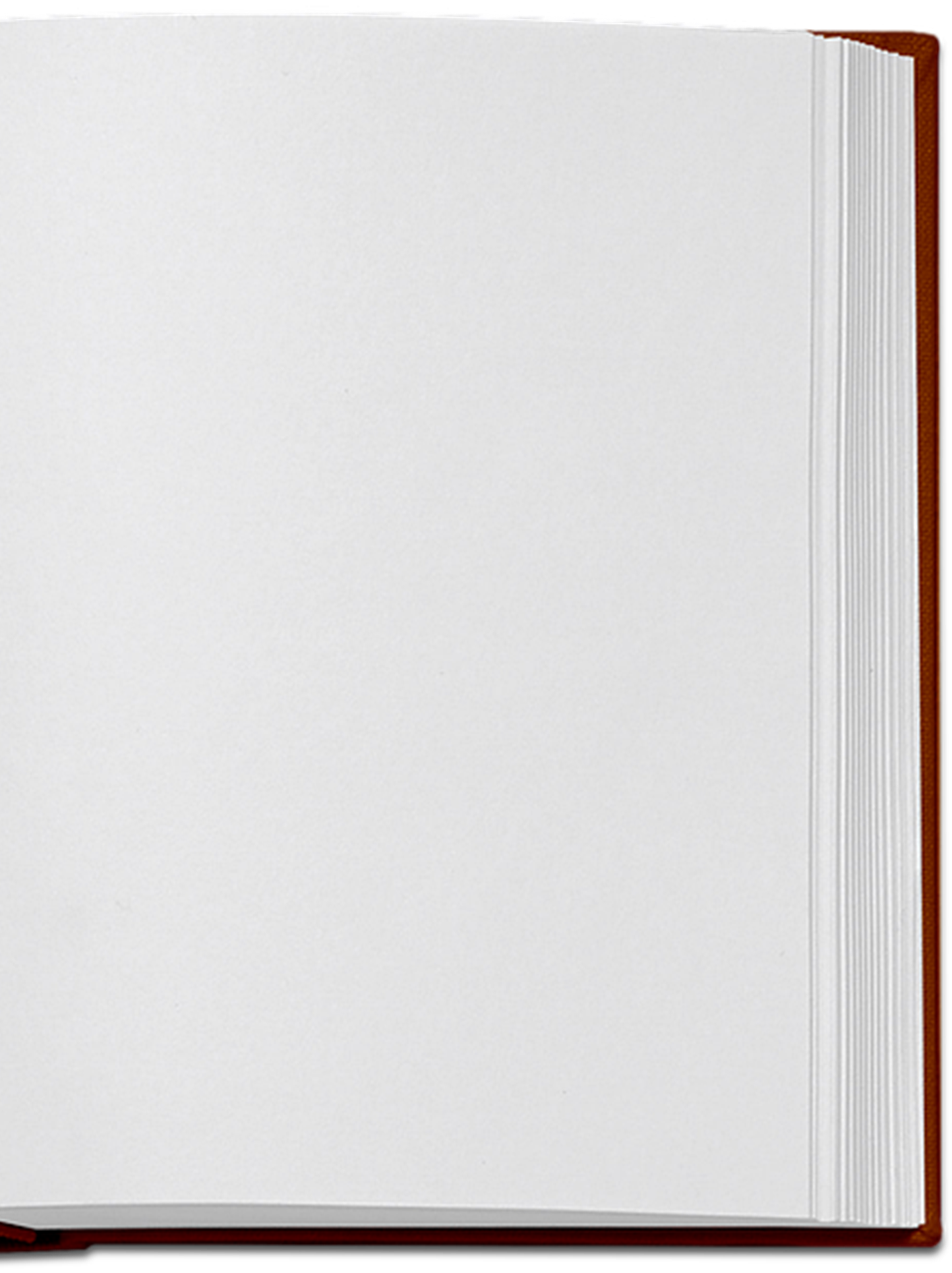 FAMINE
DROUGHT
PESTILIENCE
PLAGUE
Amos 4
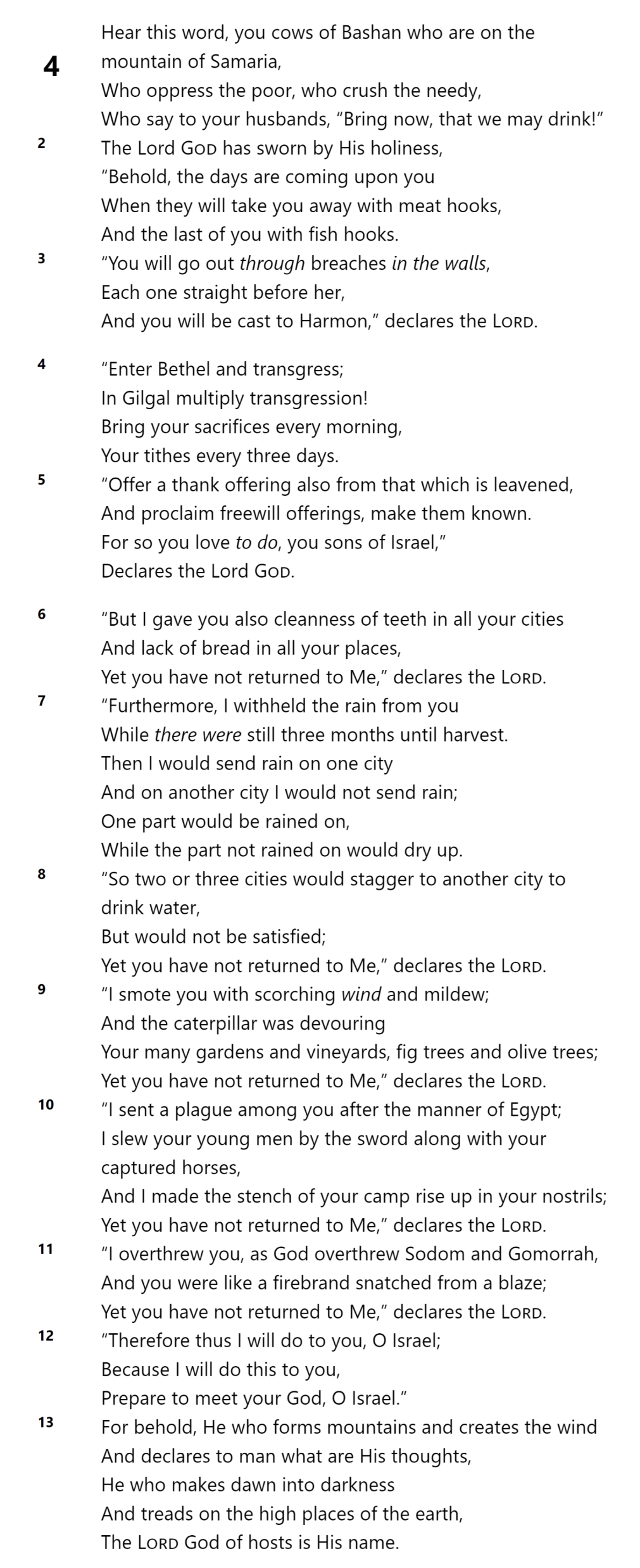 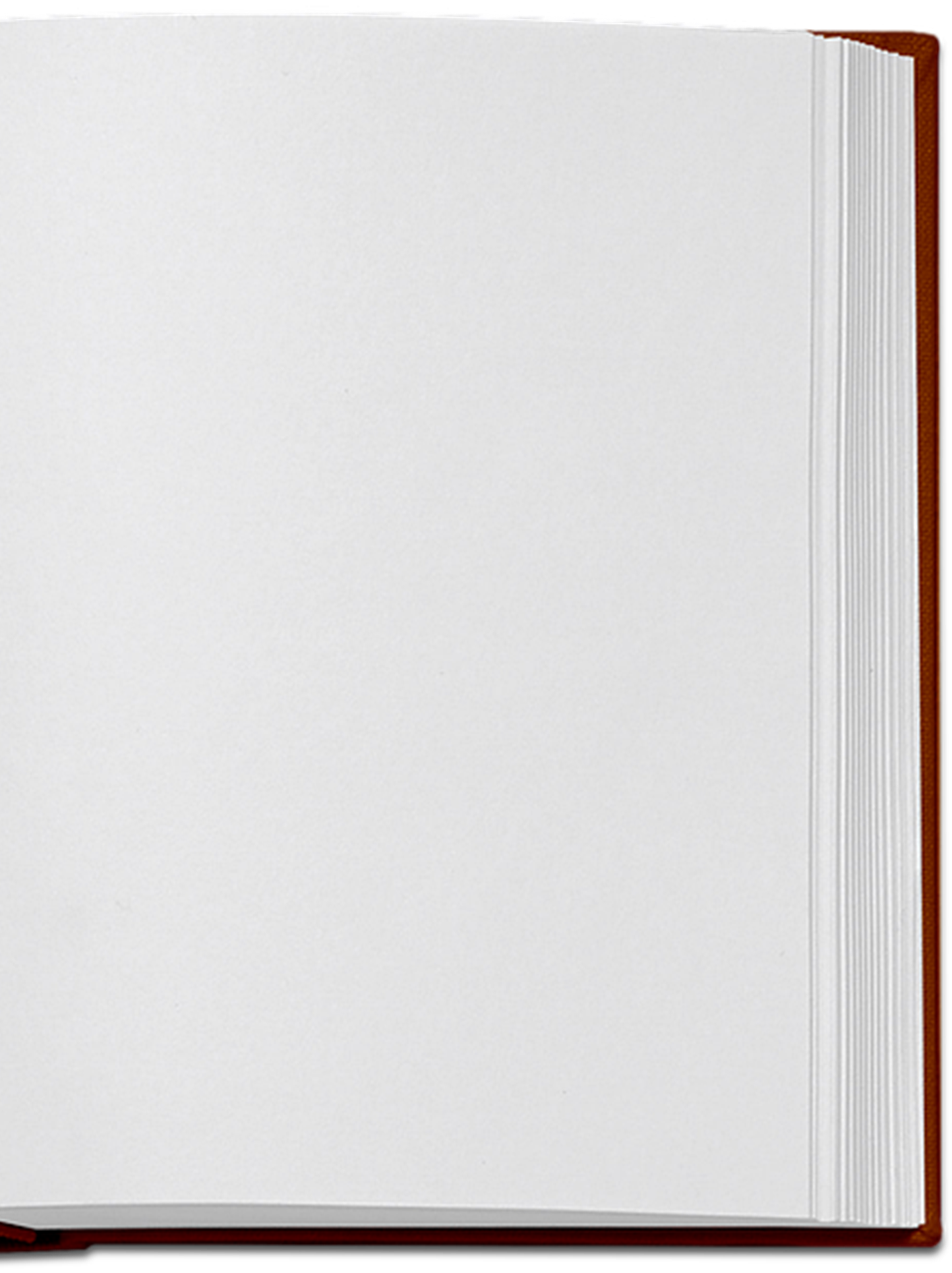 FAMINE
DROUGHT
PESTILIENCE
PLAGUE
UPHEAVAL
Amos 4
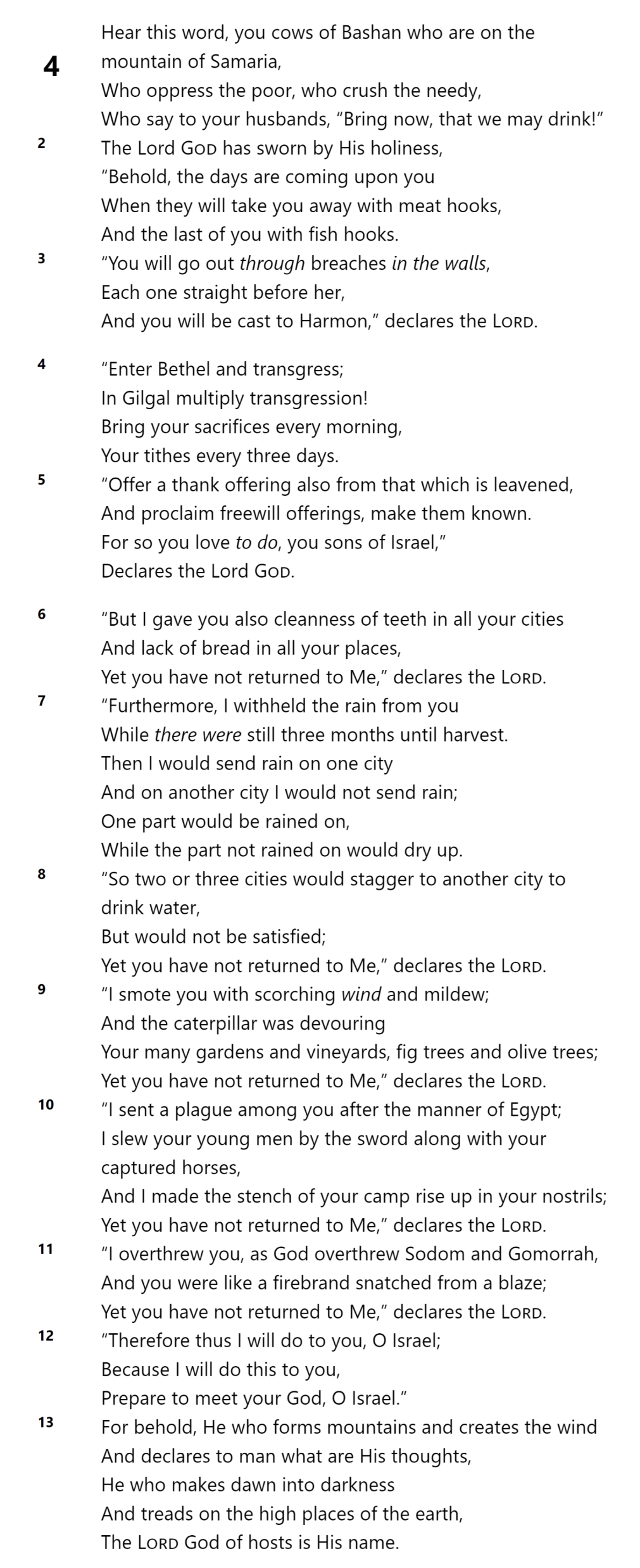 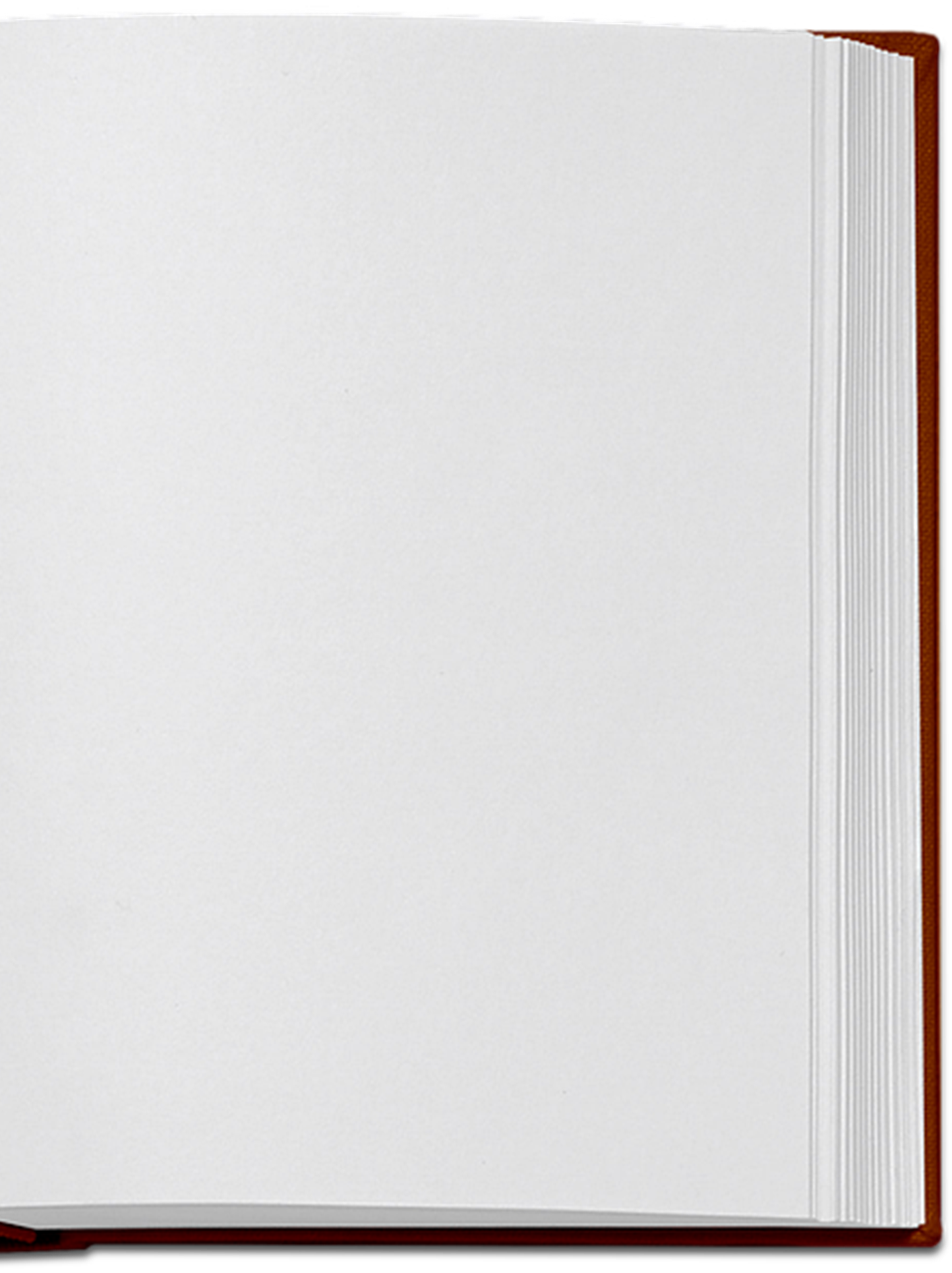 FAMINE
DROUGHT
PESTILIENCE
PLAGUE
UPHEAVAL
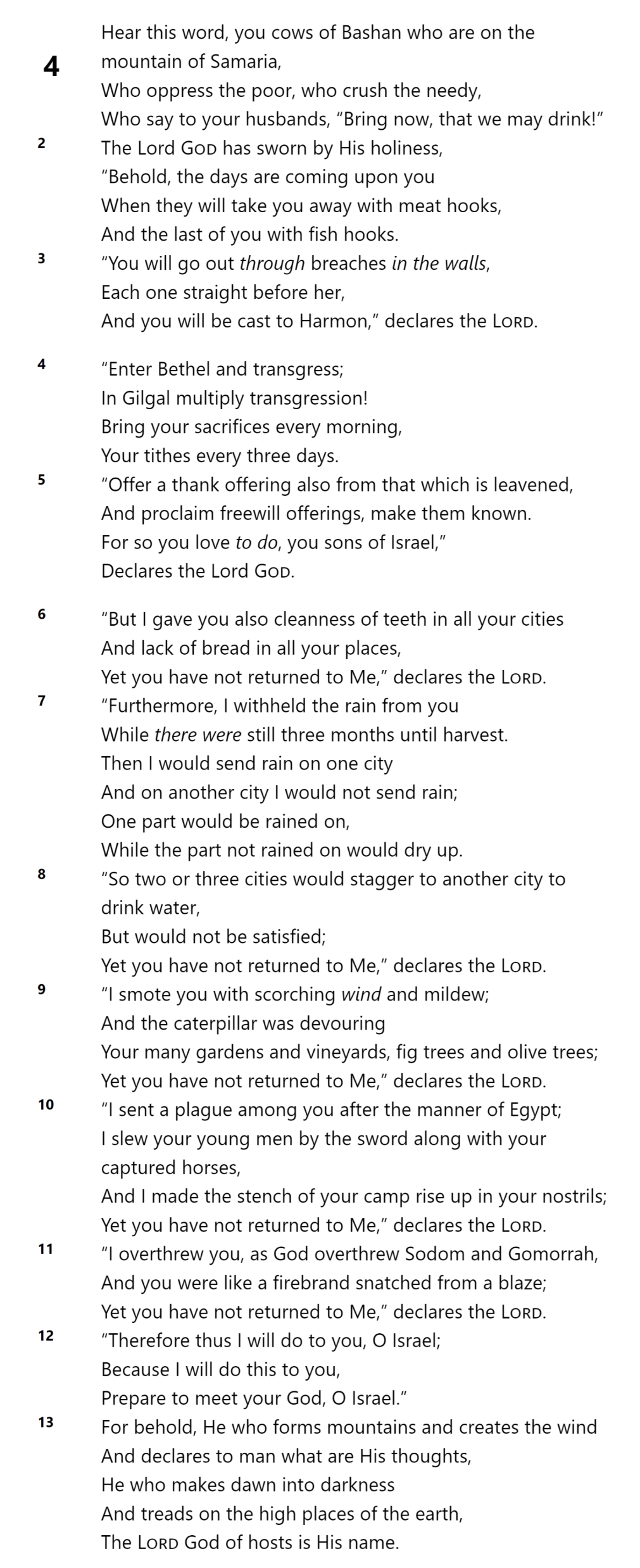 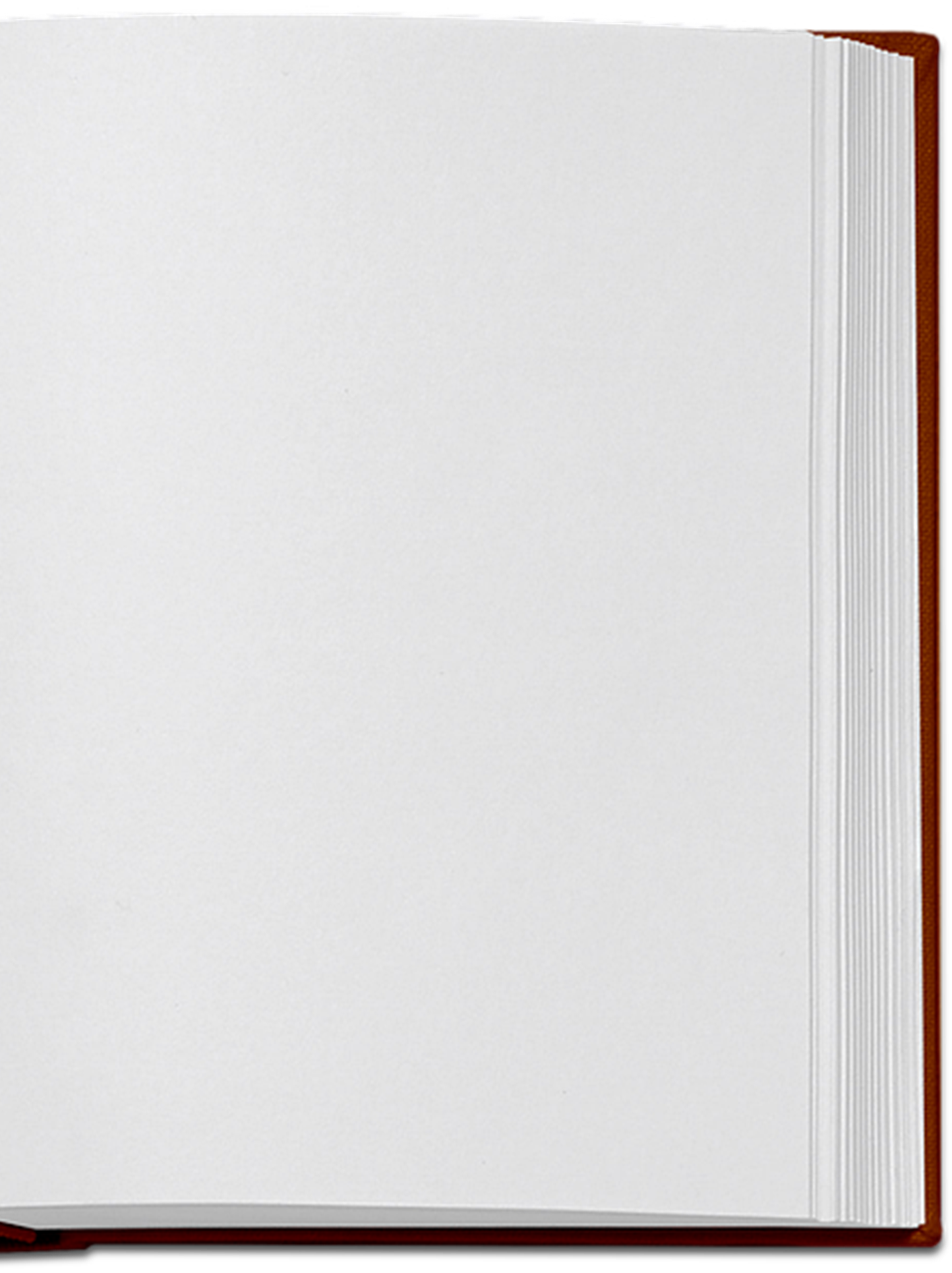 Amos 4
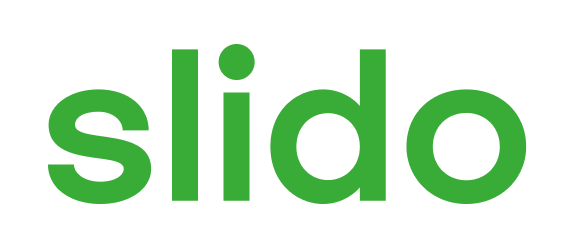 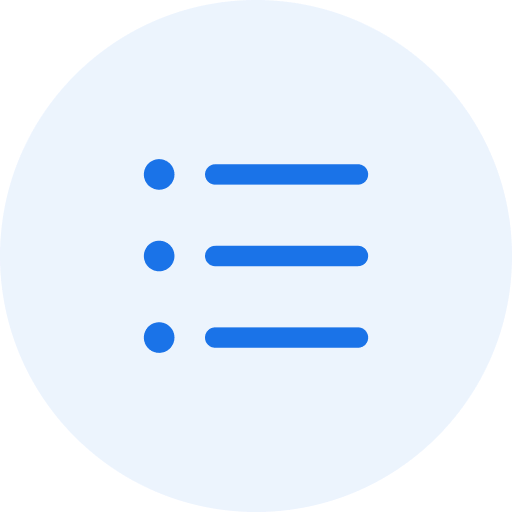 When we encounter turmoil in our lives:
ⓘ Start presenting to display the poll results on this slide.
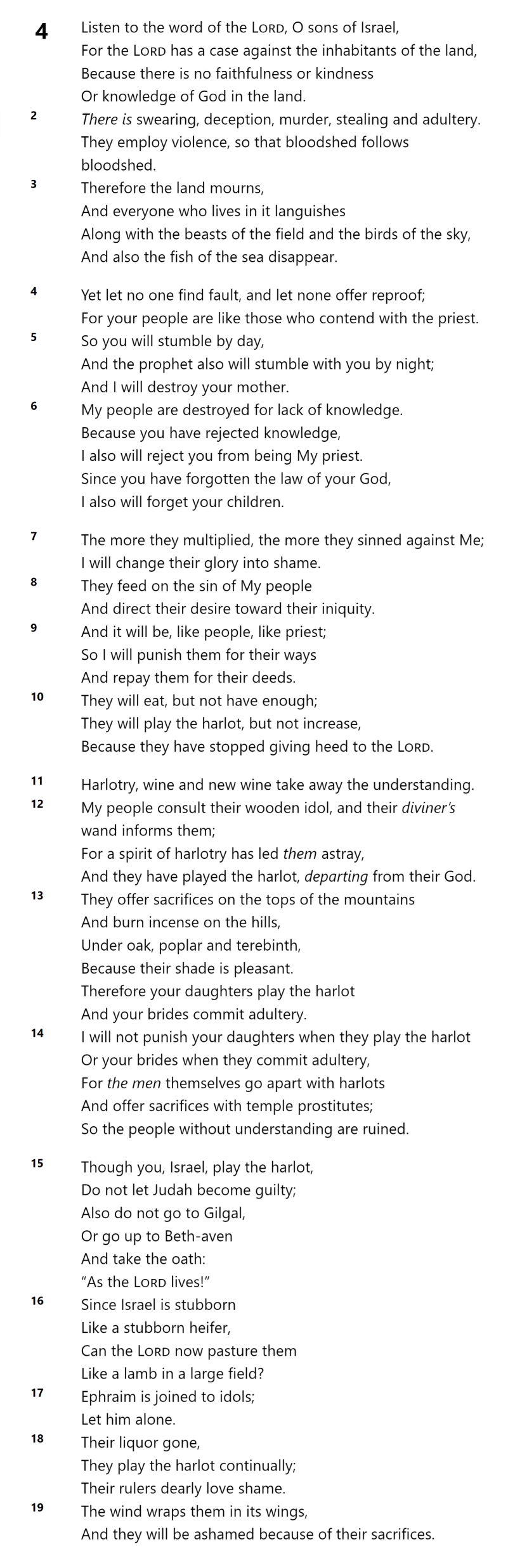 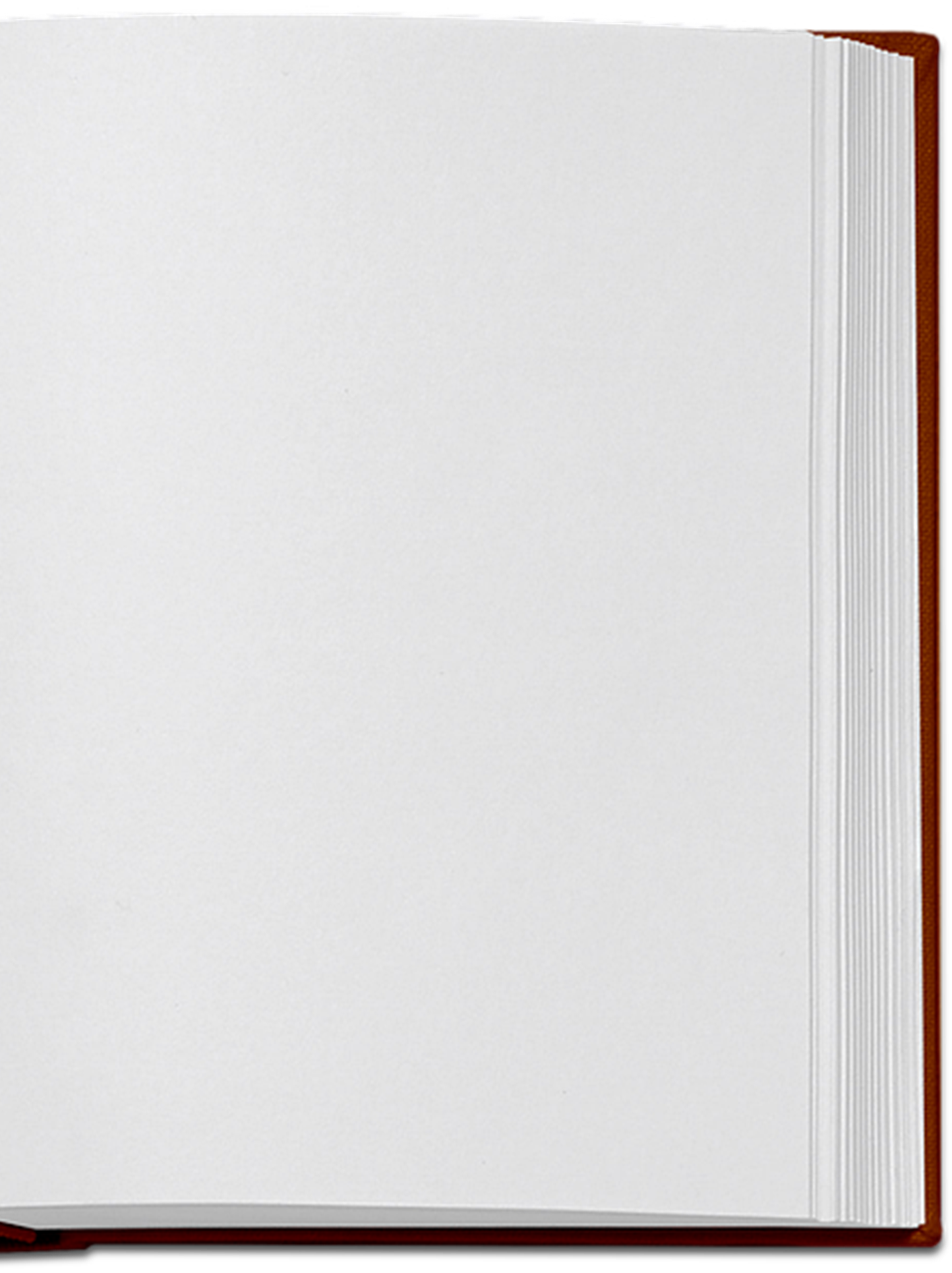 Hosea 4
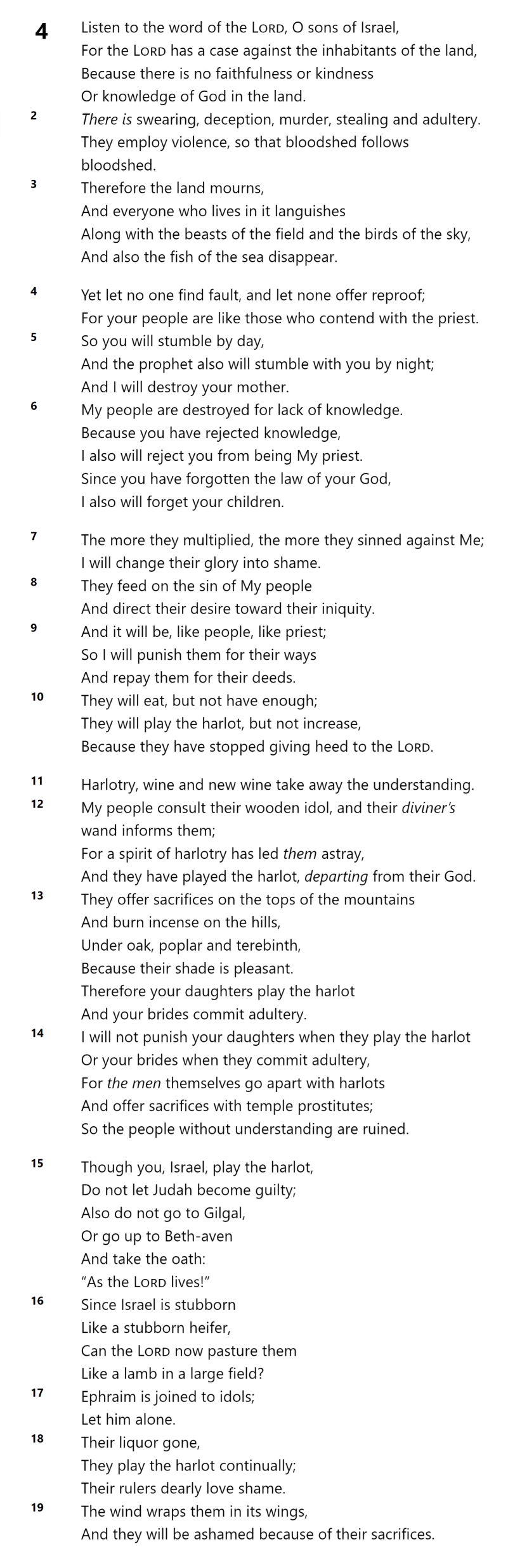 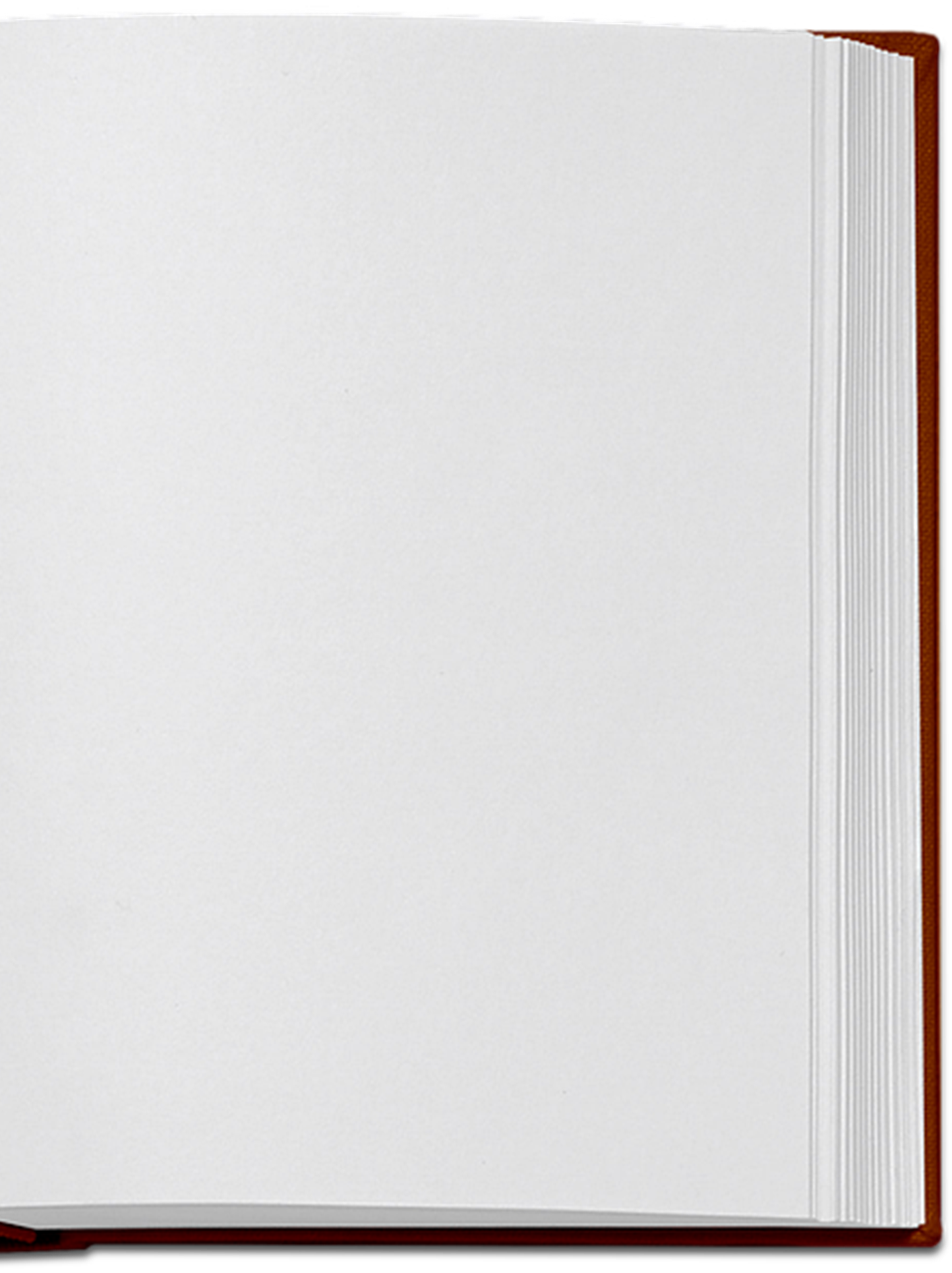 Hosea 4
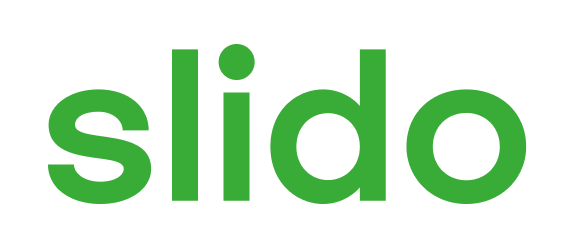 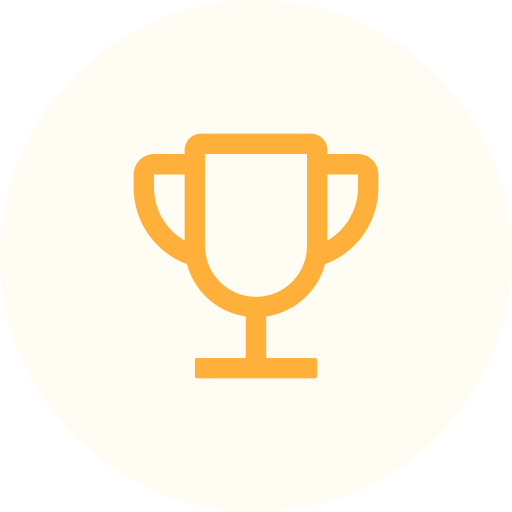 In Chapter 4, Hosea compares Israel to
ⓘ Start presenting to display the poll results on this slide.